Introducing the "Prison Epistles"
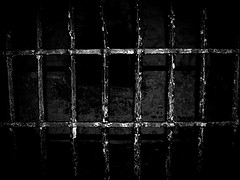 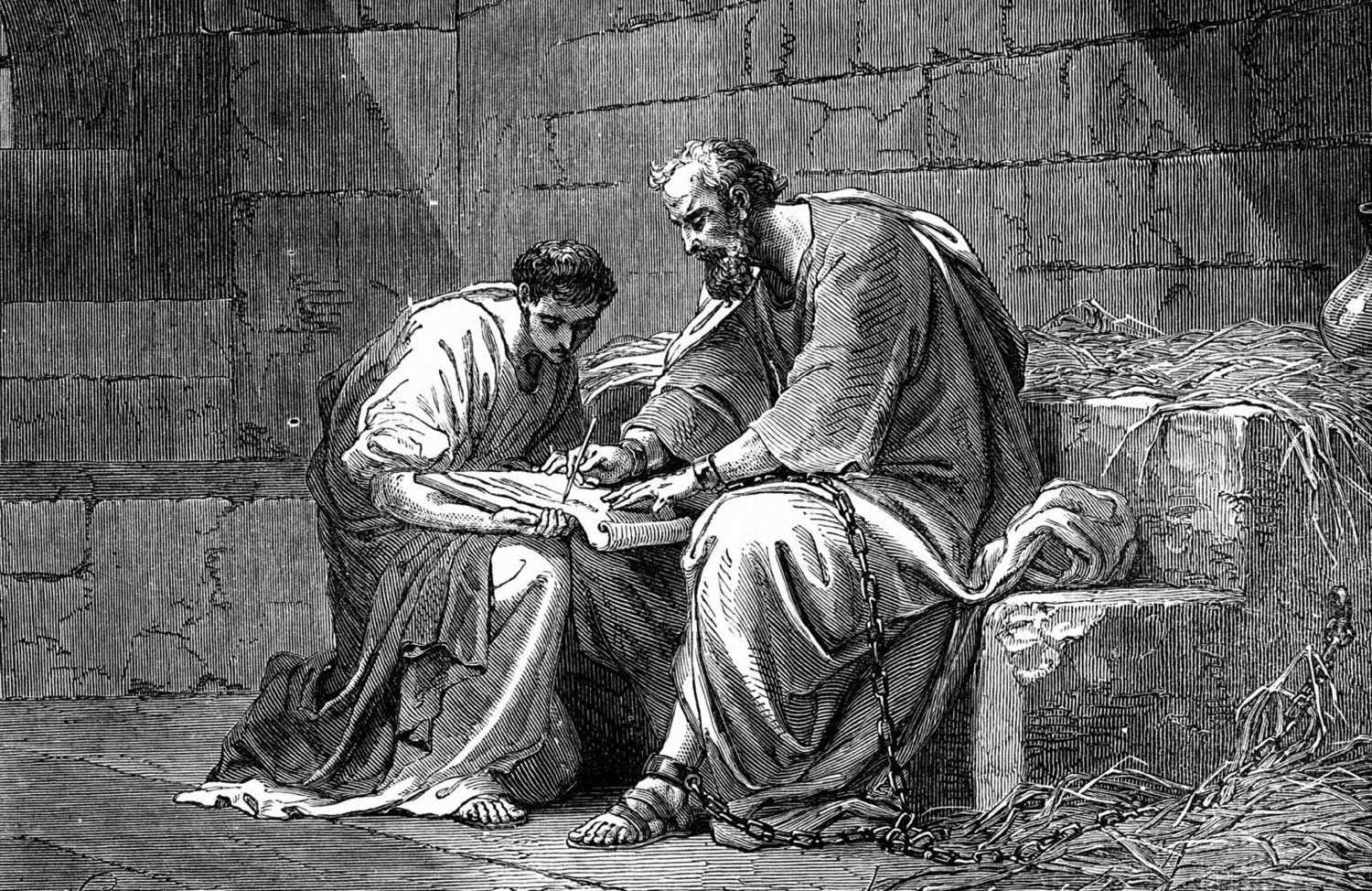 Dr. Rick Griffith • Jordan Evangelical Theological Seminary • BibleStudyDownloads.org
Jeremy Chew, East Asia School of Theology, Singapore
[Speaker Notes: This group of four letters took the term Prison Epistles in the past few hundred years to designate those letters Paul from from his house arrest in Rome from AD 60-62.]
Pastoral
Missionary
Prison
3812439-41
NT Overview (Paul's Letters)
"To the remotest part of the earth" (Acts 1:8)
Acts 9  13       14    15  16          18           21     27     28
Apr 50-Sep 52
2Aegean
Spr 53-May 57
3Asia
Feb 60-Mar 62
1Rome
Spr 62-Fall 67
4Spain
Aut 67-Spr 68
2Rome
Apr 48-Sep 49
1Galatia
Summer 35-37
DamascusAntioch
May 57-Aug 59
Trials
Spring 68
Expansion of Church
Fall 49
The
Council
35           48          49          50          52  53          57        60             62              67           68     95
Matt
Luke
Acts
Mark
John
Gal
Justify
1 Thess
Rapture
1 Cor
Eph
Unity
1 Tim
2 Tim
Sanctify
2 Thess
2 Cor
Col
Deity
Titus
Tribulation
Apostle
Romans
Philem
Forgive
Righteous
Gospels & Acts
Phil
Attitude
1234
Journeys
Pauline Epistles
Rome
Imprisonments
Pauline Books, Categories, & Key Words
[Speaker Notes: Prison Epistles comprise the middle portion of the three types of Pauline letters. Paul was actually under house arrest in the last few verses of Acts, but he would be imprisoned once again five years after his AD 62-27 time of release. The second imprisonment was in the Mamertine Prison–a much more serious state—and resulted not in release from prison but in his beheading in AD 68.]
Paul's Epistles in Mostly Scriptural Order
TEXT
Adapted from The Pastoral Epistles © John Stevenson 2010 • https://slideplayer.com/slide/6106093/
[Speaker Notes: This order follows the NT except Philemon is moved from the end of the Pauline Epistles after Titus to complete the Prison Epistles after Colossians.
But one could argue that Philemon was a pastoral letter since it deals with a pastoral situation that needed reconciliation.
On the other hand, Paul wrote Philemon in Rome during Paul's first imprisonment, so it is a Prison Epistle in this sense. 
In the end, I do not know who has explained the reasoning for the order of Paul's letters.
Note that combining the four Foundational and two Prophetic Epistles gives us the six Missionary Epistles.
___________
Common-435
NS-00-NT Introduction-102
NS-06-Pauline Epistles-4
NS-10-Prison Epistles-3
NS-15-Pastoral Epistles-15]
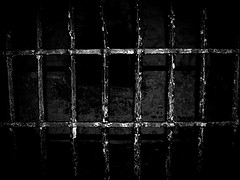 177
Which letters are Prison Epistles?
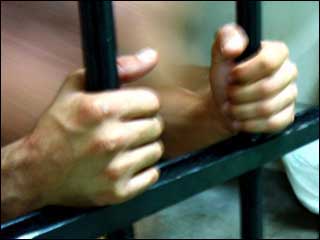 Ephesians
Colossians
Philemon
Philippians
Why call them "Prison Epistles"?
They refer to Paul's bonds (cf. Acts 28:16):
Eph. 3:1; 4:1; 6:20
Col. 4:3, 18
Philem. 1, 9, 10
Phil. 1:13-14
Adapted from Jeremy Chew, East Asia School of Theology, Singapore
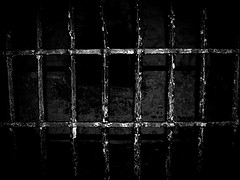 177
Who carried these letters?
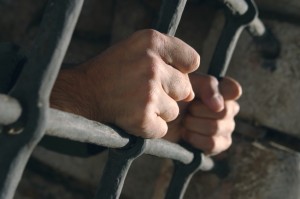 Tychicus
He carried the Ephesian and Colossian epistles (Eph. 6:21; Col. 4:7)
He was accompanied by Onesimus (Col. 4:9)
Onesimus
A slave to Philemon from Colossae
He probably carried the Epistle to Philemon when he returned to his master, though it is not specifically mentioned (Philem. 12)
Epaphroditus
A man from Philippi, he carried the Philippian letter back to his people (Phil. 2:25, 28)
Adapted from Jeremy Chew, East Asia School of Theology, Singapore
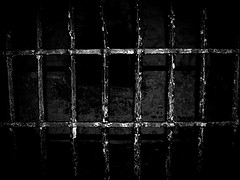 177
What was Paul's attitude?
In Philemon, Paul was hopeful (evlpi,zw = hope) that he would be released (Philemon 22)
In Philippians, Paul was confident (oi=da know) that he would be released (Phil. 1:25; 2:24)
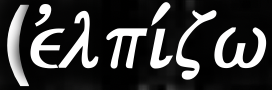 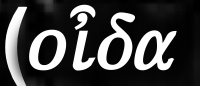 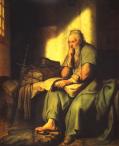 Order & Setting
Written on 2-3 separate occasions
Ephesians, Colossians, and Philemon are written around the same time (likely AD 60-61)
Philippians is written later (probably AD 62)
Adapted from Jeremy Chew, East Asia School of Theology, Singapore
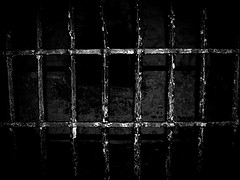 177
Occasion for Prison Epistles
Paul was imprisoned in Rome and Epaphras was with him
He first wrote a general circular letter for Gentile churches in Asia Minor (Ephesians)
Onesimus, a runaway slave, later joined them
Paul received news of a crisis in the Colossian church (heresy)
He sent Tychicus with a letter to address the Colossian problems
He also sent Onesimus with Tychicus with a letter to Philemon
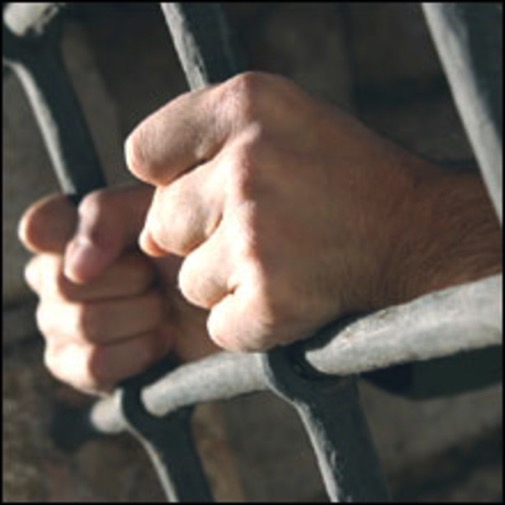 Adapted from Jeremy Chew, East Asia School of Theology, Singapore
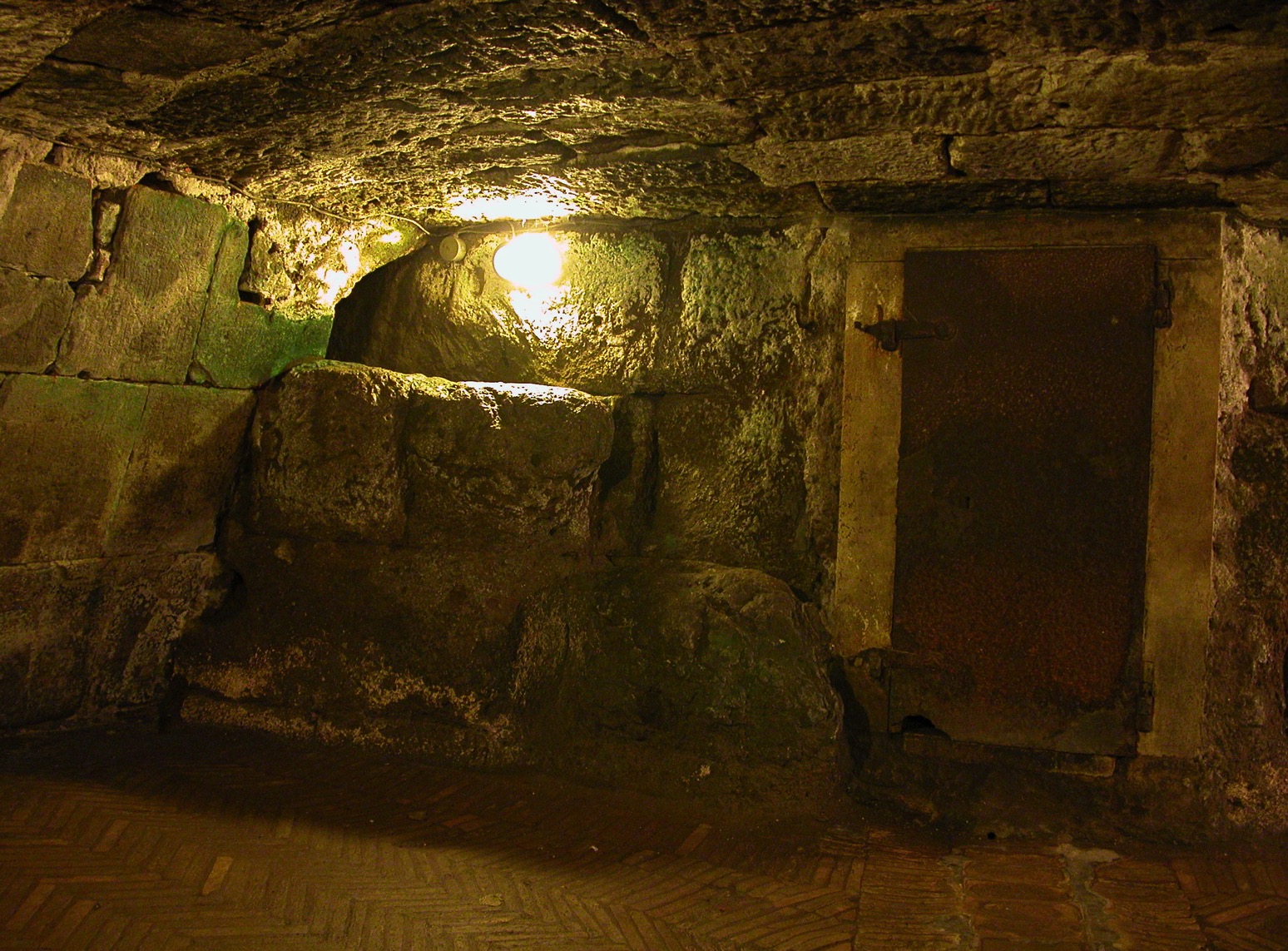 182
Some months later (AD 62)…
Paul was still in prison
The Philippian church sent Epaphroditus to minister to Paul
Paul found out from him problems in Philippian church: external opposition (3:17f.) and internal disunity (4:2)
Epaphroditus became very sick (Phil. 2:26)
Paul sent him back with a letter to address problems of the Philippians
Adapted from Jeremy Chew, East Asia School of Theology, Singapore
The Prison Epistles
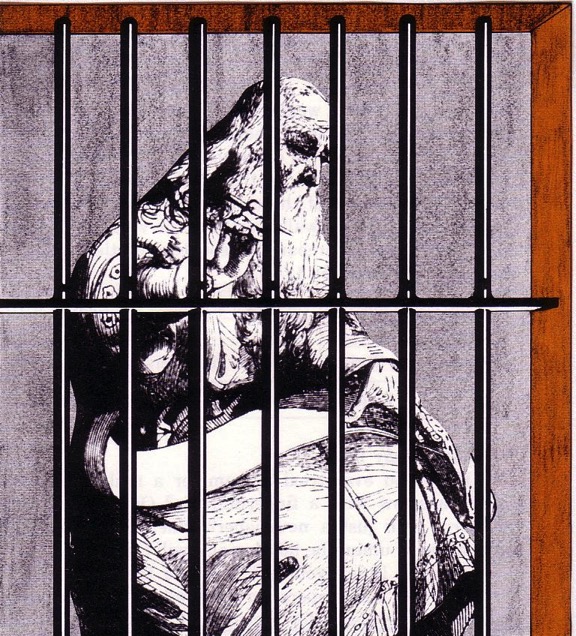 Ephesians
Colossians
Philemon
Philippians
Critique this picture…
Paul typically had a scribe write (Rom 16:22)
 Paul was under house arrest (Acts 28:30-31)
 Paul was chained to a guard (Acts 28:16)
 Paul was ≤60 years old (not 80 like this man!)
[Speaker Notes: Unlikely there were bars
Too nice wood?
Pen instead of a stylus?
Dressed too nice?
Beard too long?]
GO TO JAIL
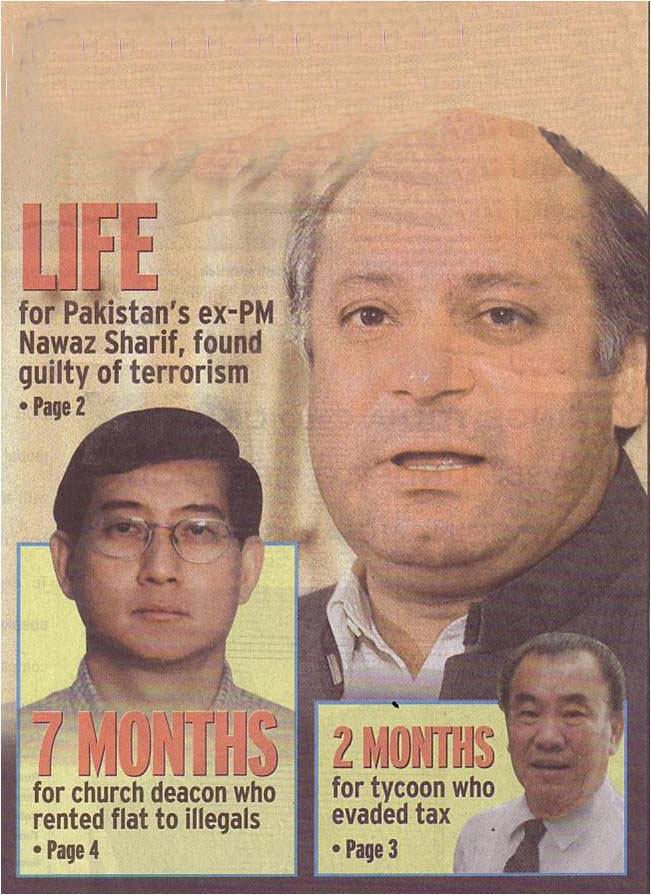 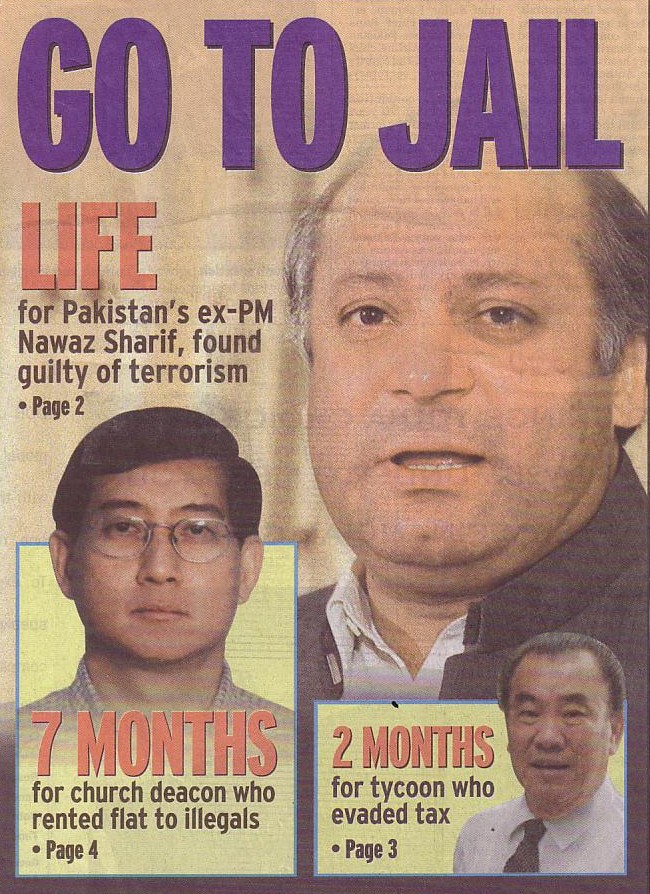 Sometimes Christians are Treated Unfairly
Paul was—and ended up under house arrest in Rome
Note that a deacon appears with a terrorist & tax cheat
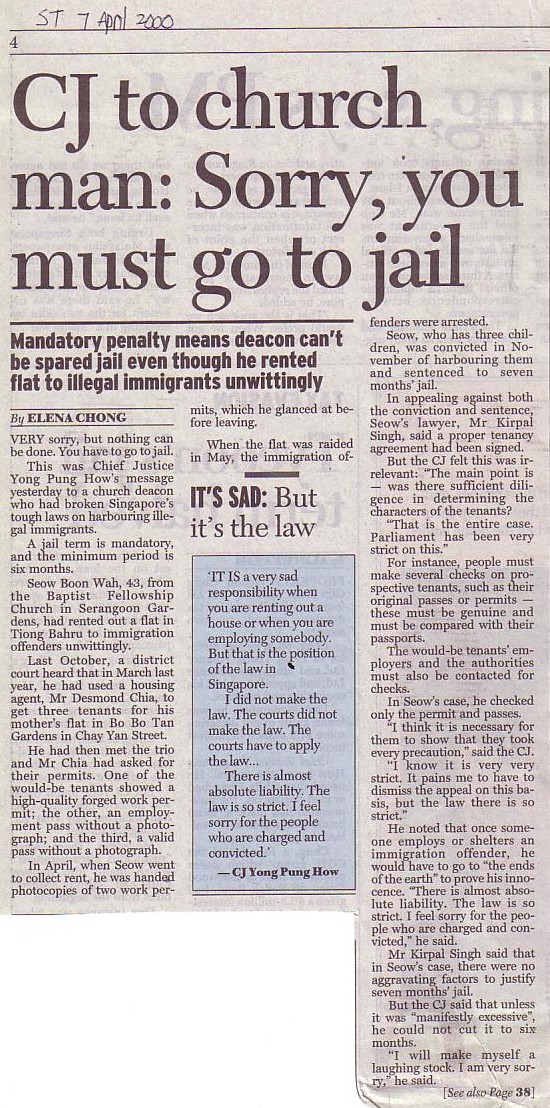 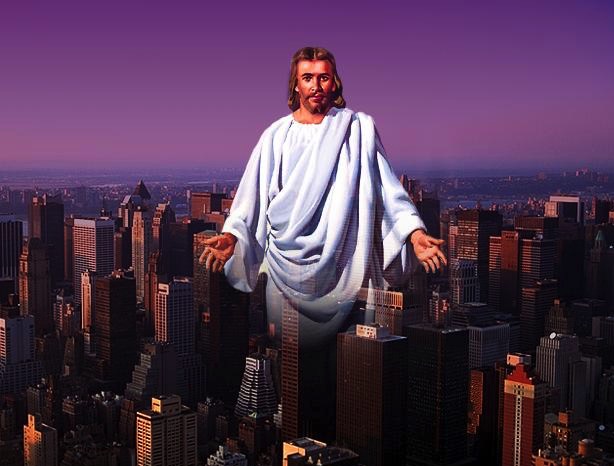 201a
Prison Epistle Christology
202
Applying the Prison Epistles
201
How Do You Respond to Trials?
Get this presentation for free!
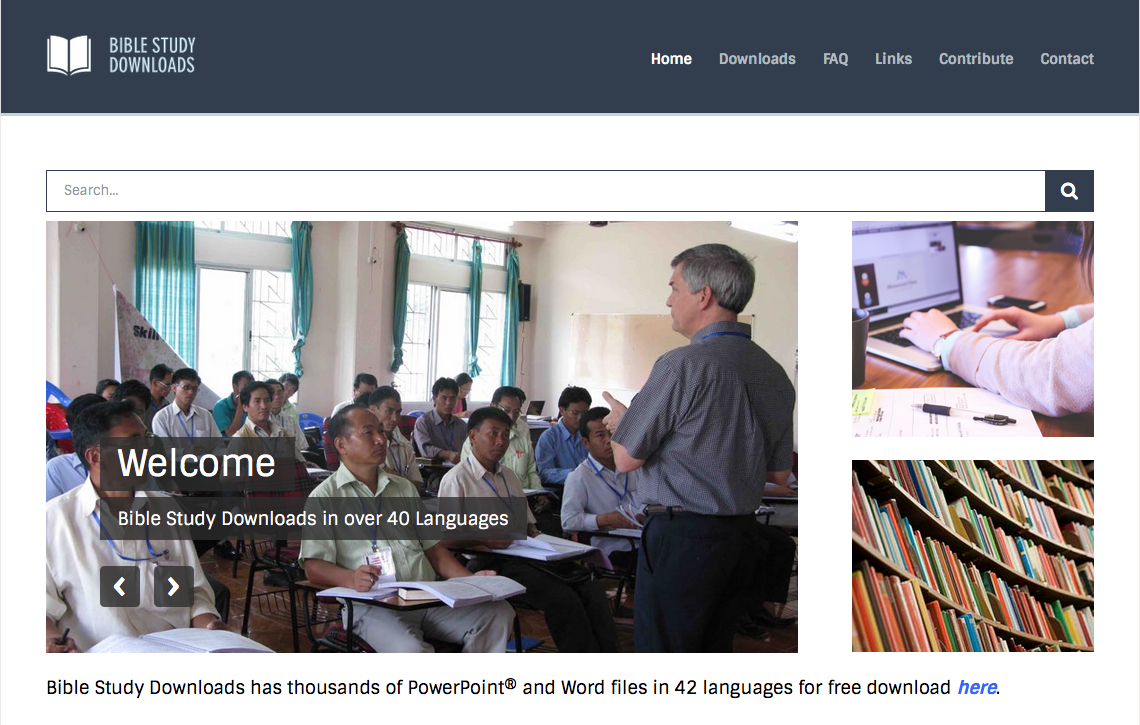 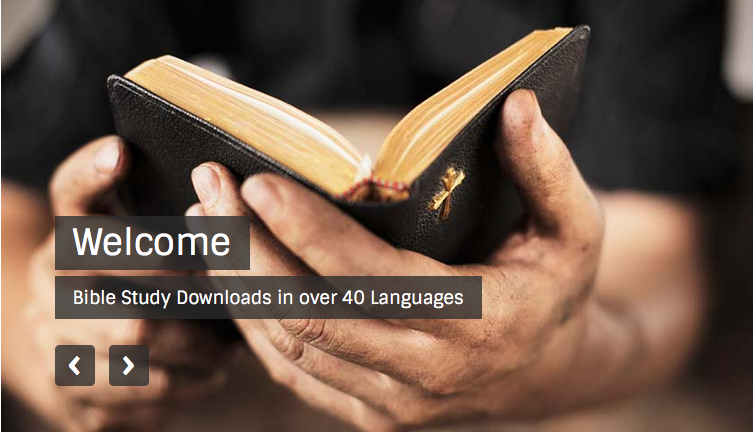 NT Survey link at BibleStudyDownloads.org
[Speaker Notes: NT Survey (ns)]